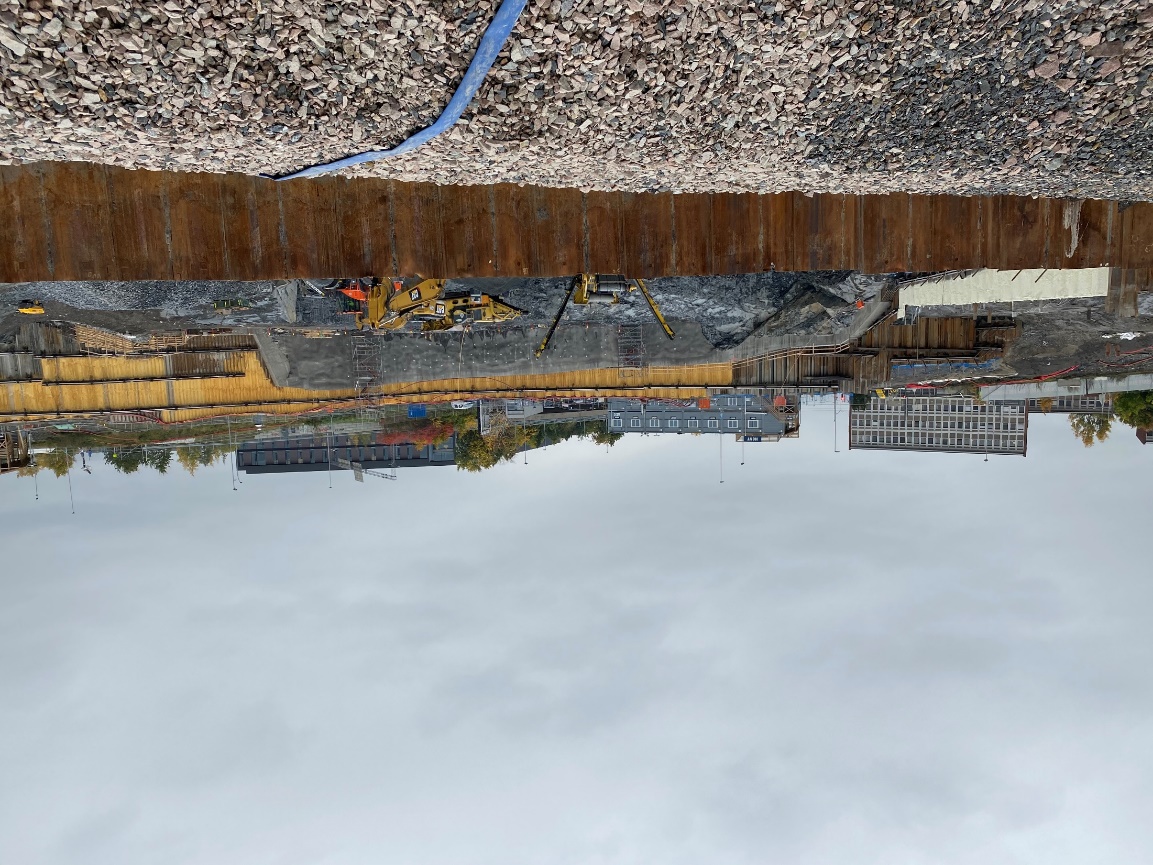 Pore Pressure Evolution and Related Risk at Gaustad , Oslo
Masteroppgave ved Universitet i Oslo
Institutt for geofag
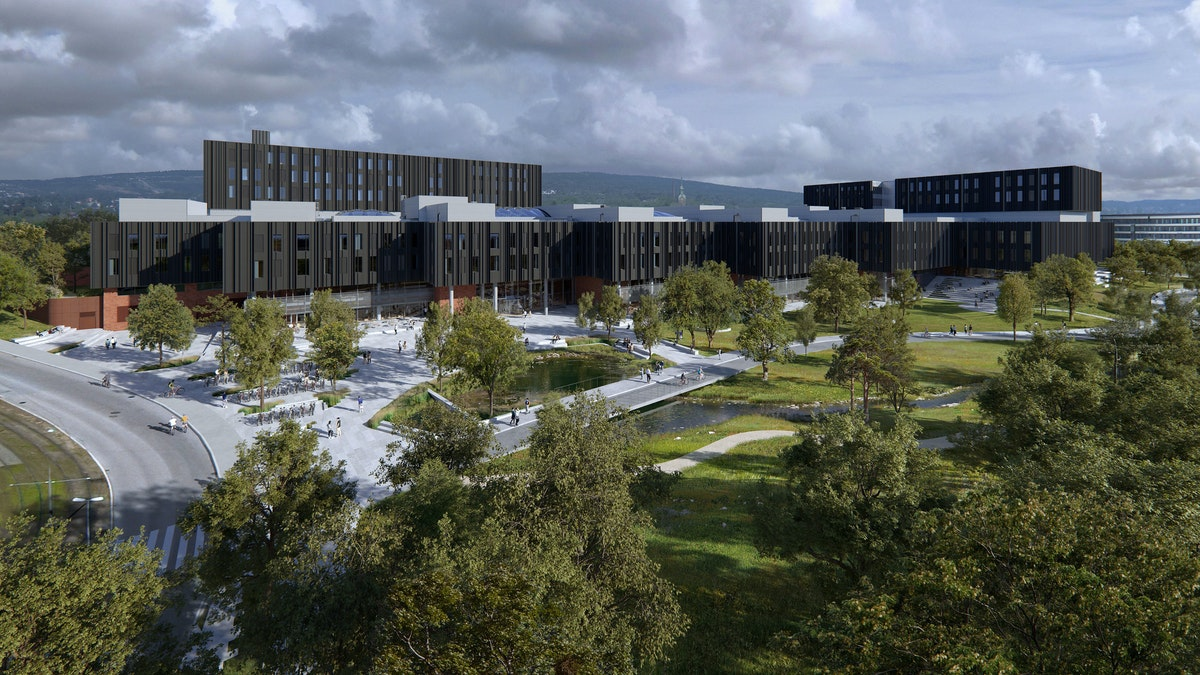 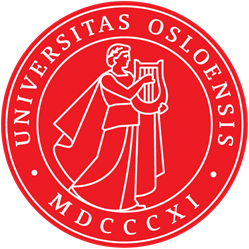 Anja Sundal, Kevin J. Tuttle og Hong Li har vært mine veiledere
Illustrasjonsfoto: Statsbygg
Oversikt
Hovedmål for oppgaven
Områdebeskrivelse
Teori
Metode
Resultater og diskusjon
Konklusjon
Hovedmål for oppgaven
Områdebeskrivelse
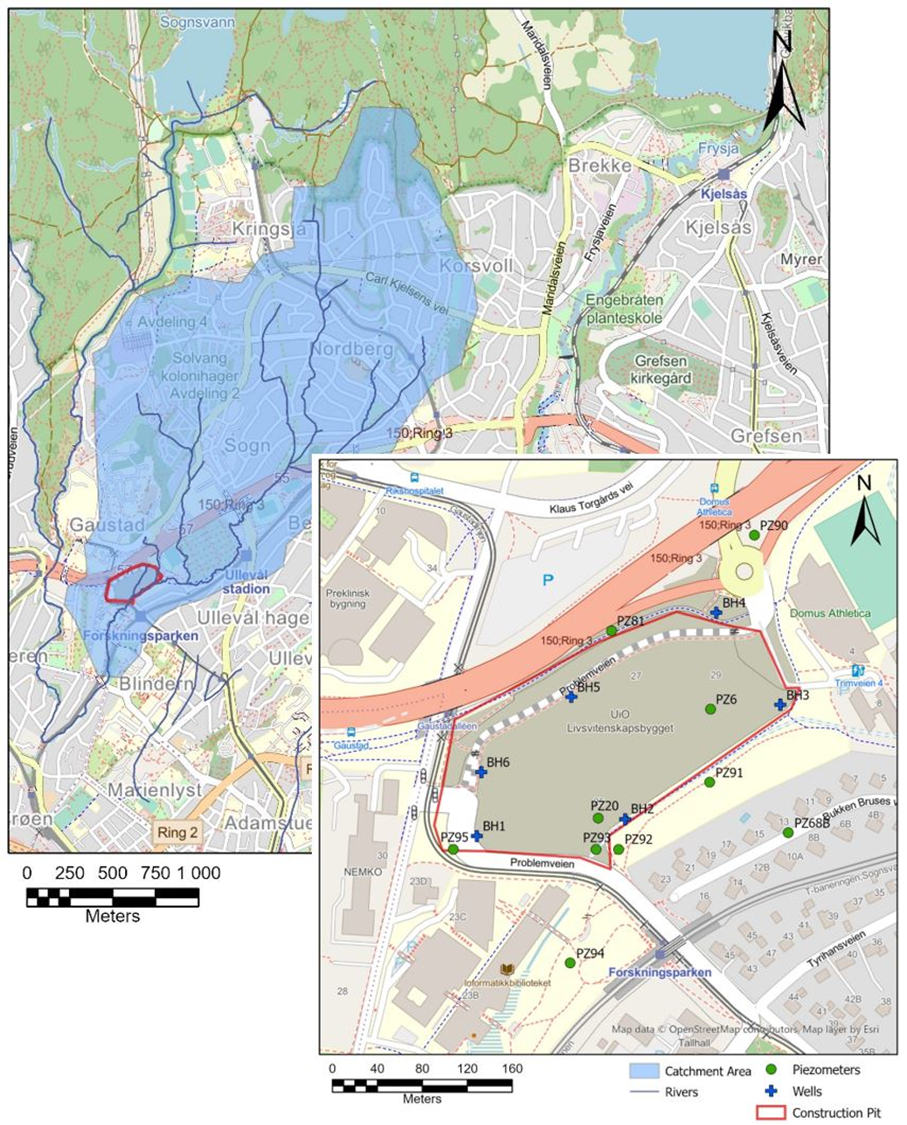 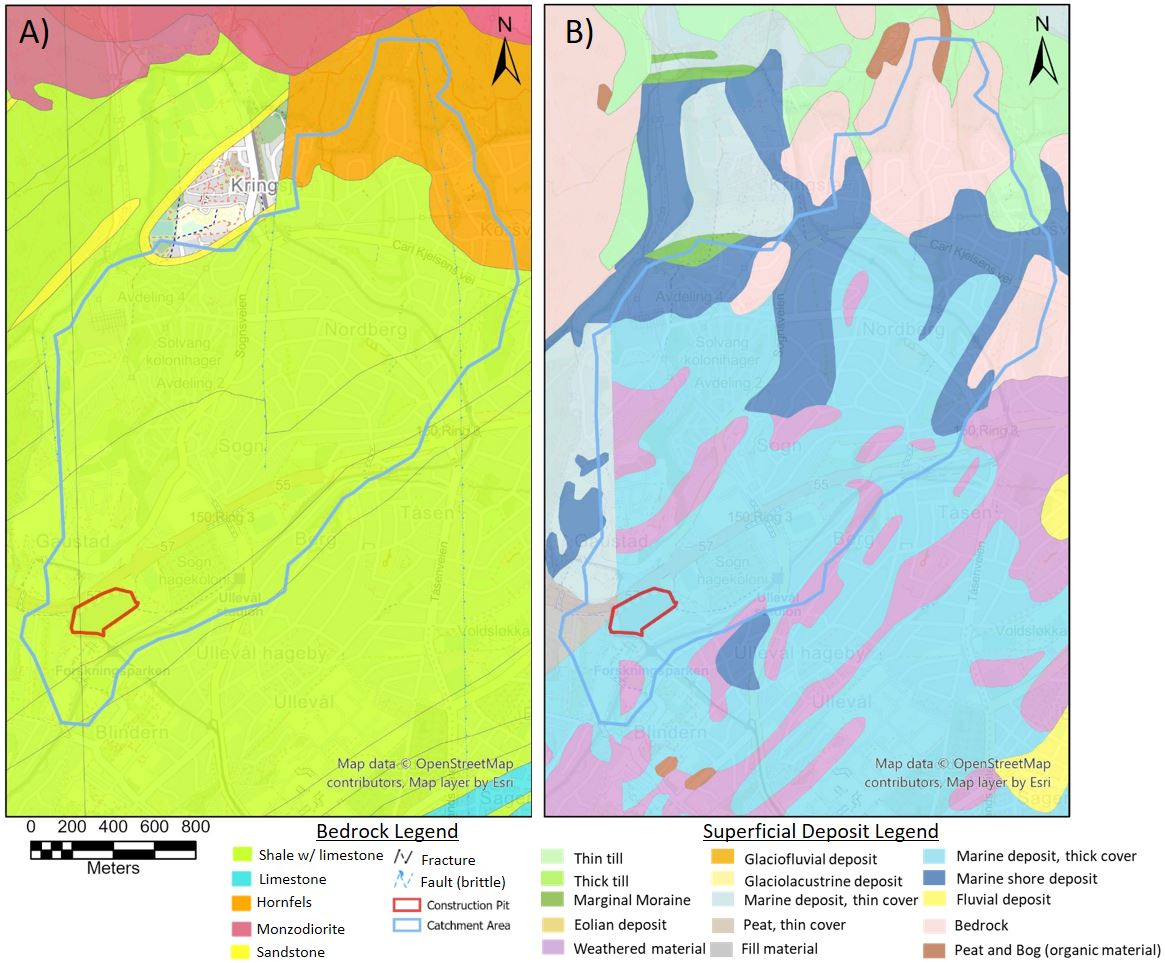 Livsvitenskapsbygget ved Gaustad i Oslo
Urbant område, utfordringer knyttet til åpen byggegrop i leire
Begrens Skade / REMEDY


Berggrunnsgeologi -> skifer og kalkstein (knollekalk), kambrosilur
Marine sedimenter -> hovedsakelig leire med lag av silt og sand
Potensiale for poretrykksmigrasjon
Utfordringer relatert til åpen byggegrop
Forankring i berg kan føre til lekkasje langs stag og peler
Begrens Skade I -  lekkasje langs peler er en av de største utfordringene

Lekkasje fra sprekkeakvifer i berg vil kunne føre til poretrykksreduksjon i leire
Figur fra Langford et al. (2021)
Teori
En overtrykket lukket akvifer
I B): potensial for kompaksjon som en følge av trykkreduksjon
Et urbant hydrogeolgisk kretsløp
Antropogen påvirkning endrer det naturlige vannkretsløpet
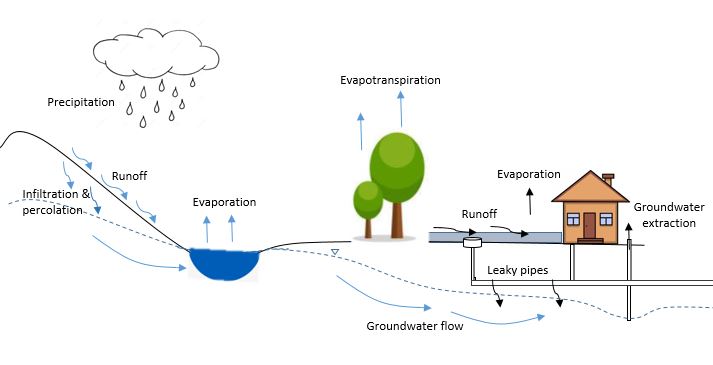 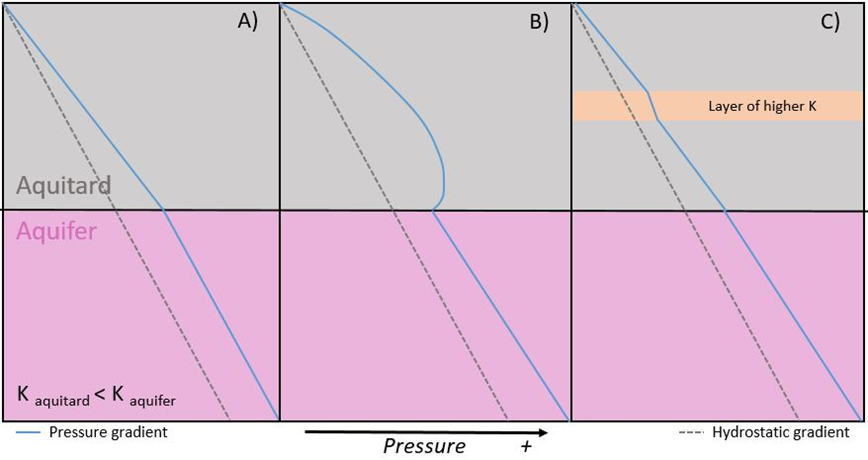 Evapotranspirasjon
Nedbør
Lag med høyere K
Avrenning
Fordampning
Akvitard
Fordampning
Infiltrasjon & perkolasjon
Pumping av grunnvann
Akvifer
Avrenning
Lekke rør
Kakvitard < Kakvifer
Grunnvannsstrøm
Hydrostatisk trykk
Trykkgradient
Trykk
Grunnvannsmodell
Grunnvannsdata fra Granada
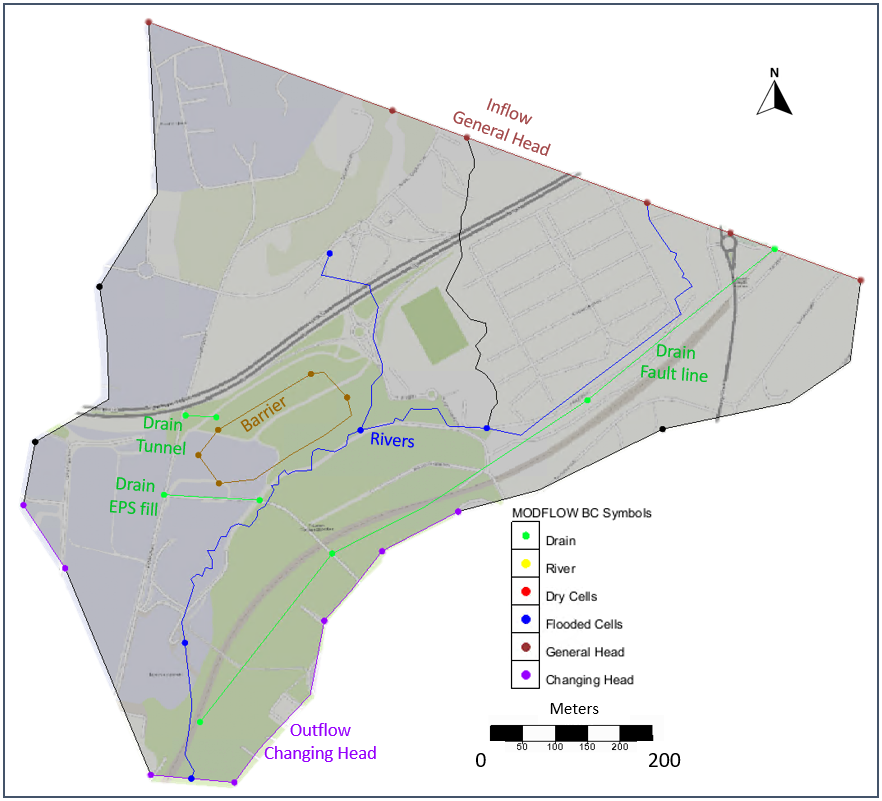 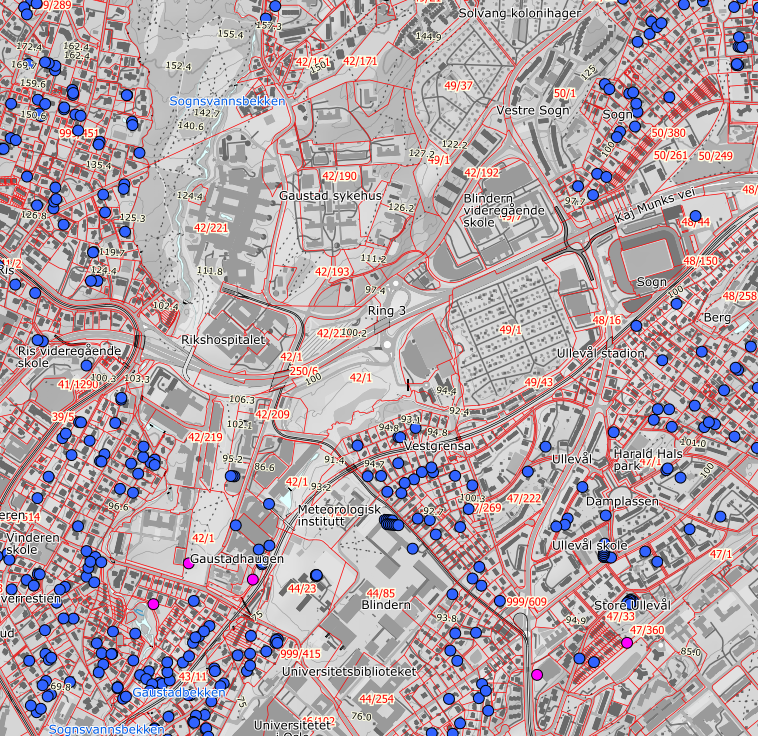 Grunnvannsstrøm inn
Grunnvannsstrøm ut
Sensitivitetsstudie
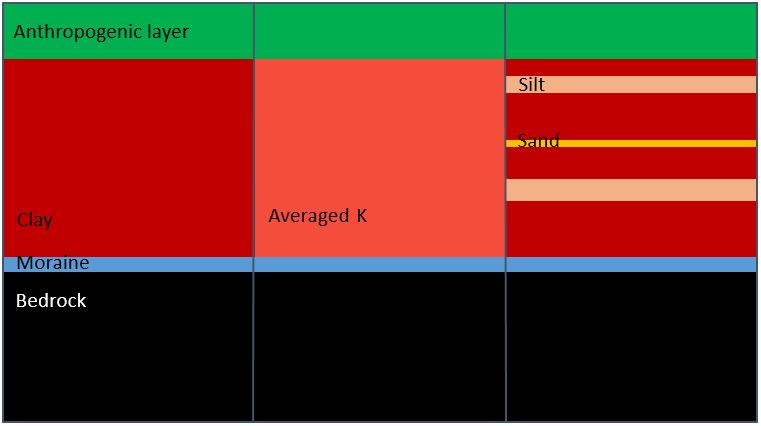 1.
2.
3.
Tre sensitivitets scenarioer som har blitt kalibrert

Høy hydraulisk konduktivitet har blitt målt i berg, særlig nord i byggegropen
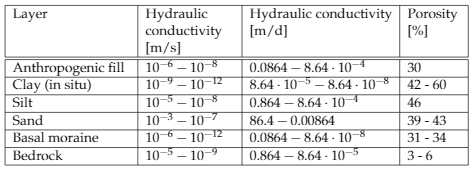 Verdier fra Freeze & Cherry (1979), Morris & Johnson (1967) og Tuttle (2020).
Setningspotensiale
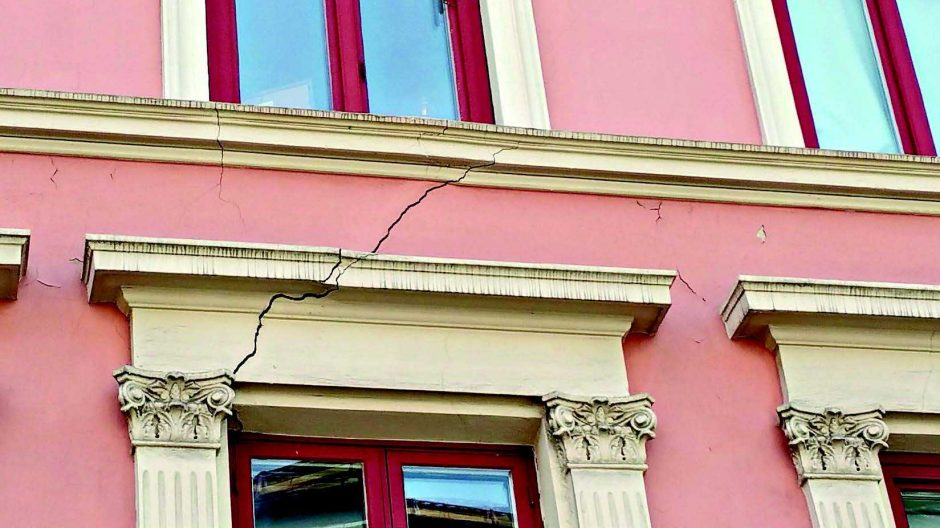 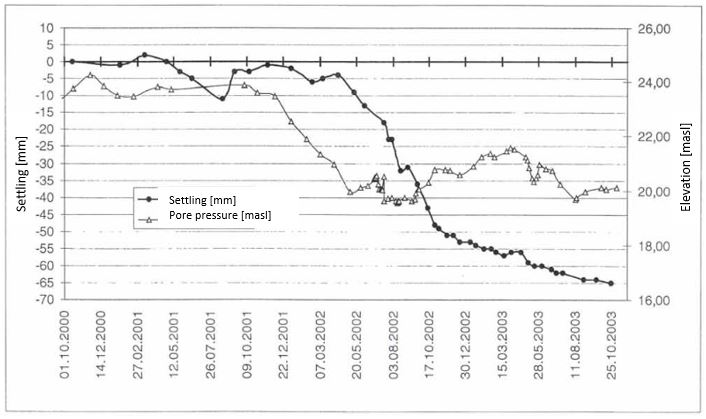 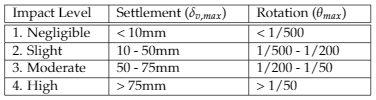 Fra Piciullo et al. (2021)
Bilde: Oslo kommune, Plan- og bygningsetaten
Erfaringsdata fra Braaten et al. (2004) har blitt brukt for å estimere setninger

Metoden for å klassifisere risiko relatert til setninger er hentet fra Piciullo et al. (2021)
Fra Braaten et al. (2004)
Stratigrafi
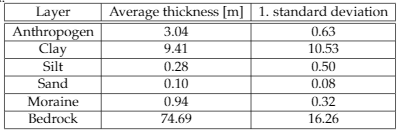 Grunnvannsmodell
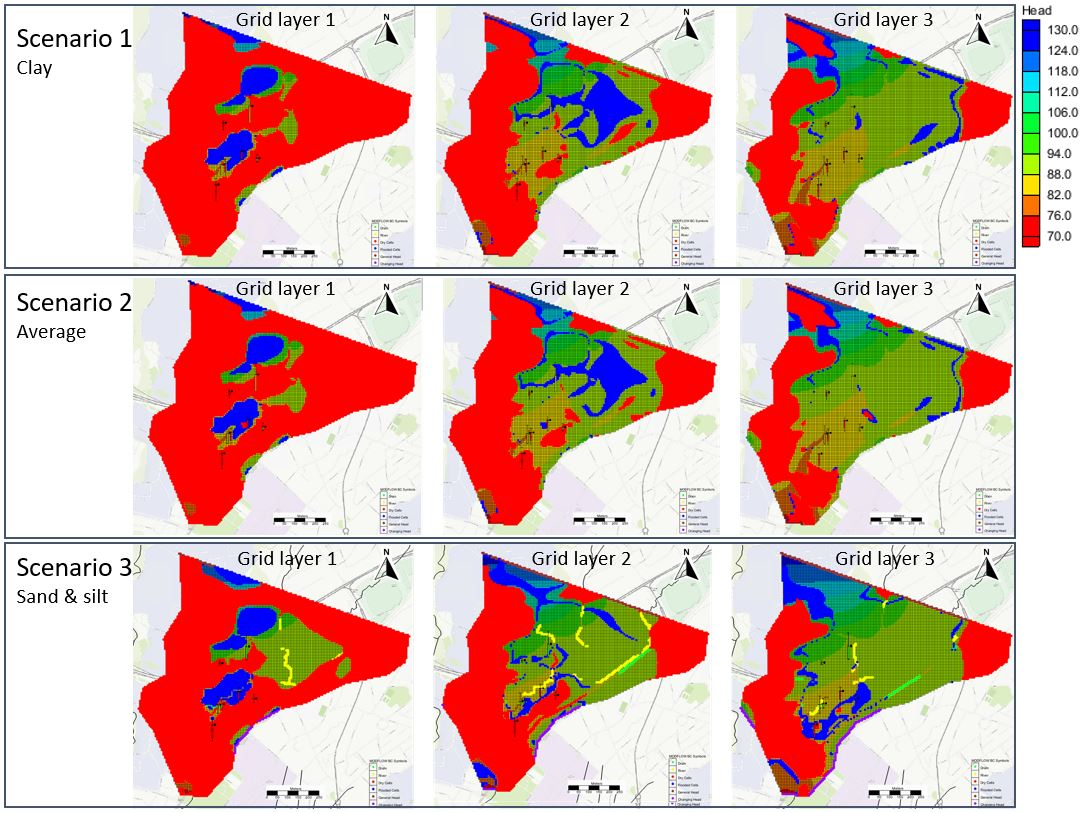 For scenario 1 og 2 er bare PZ68B innenfor den aksepterte differansen

For scenario 3 er den beste forbedringen av modellert trykkhøyde observert i PZ92 og PZ93
Poretrykksanalyse
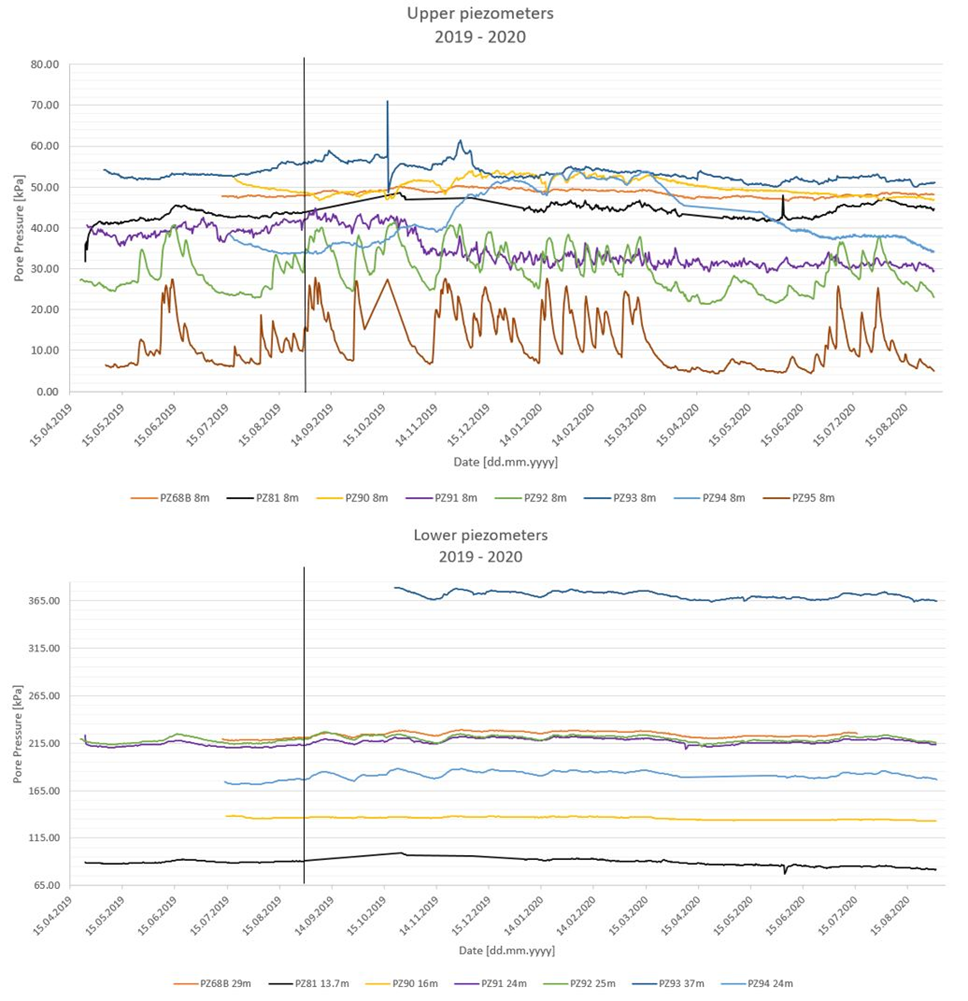 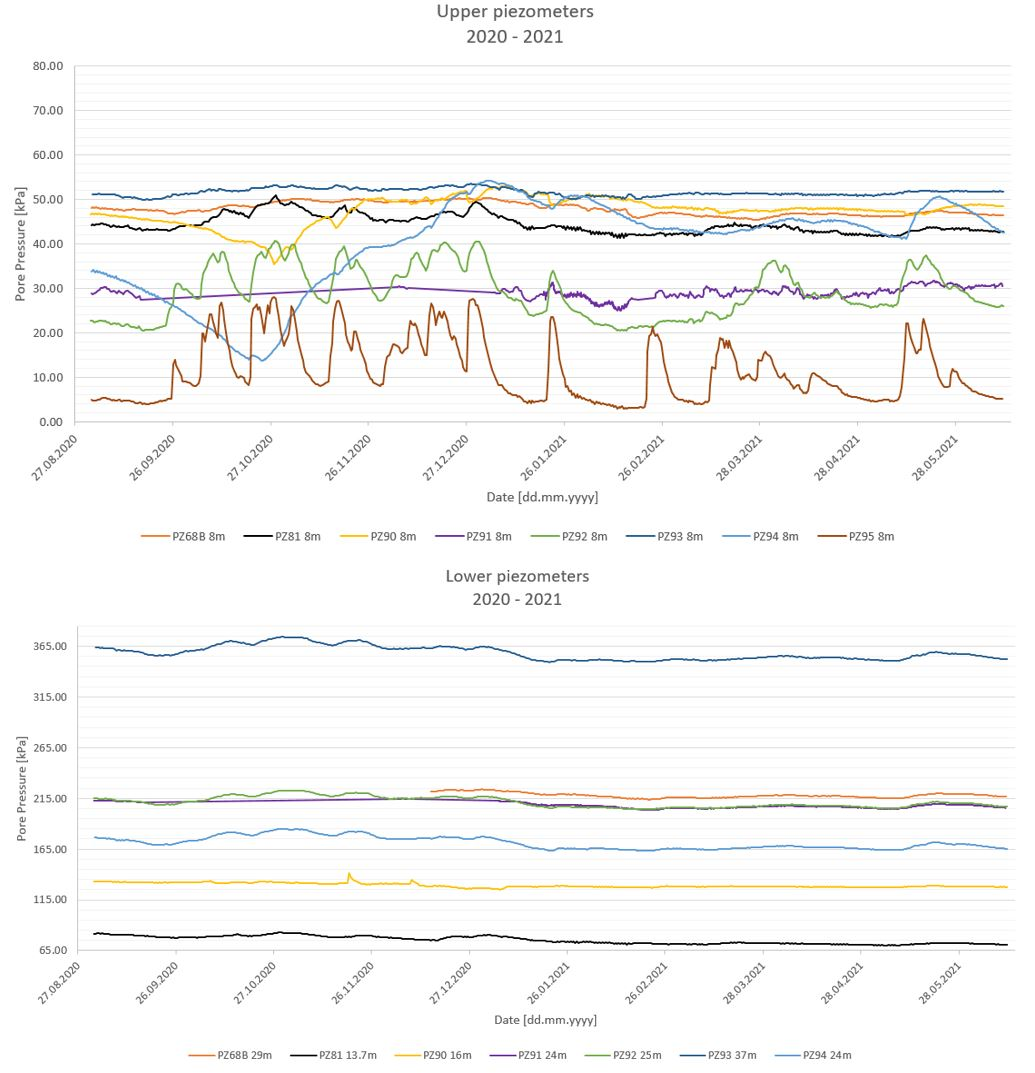 Øvre poretrykksmålere er installert 8 m under terreng

Nedre poretrykksmålere er installert mellom 13,7 – 37 m under terreng – nær overgang til berg
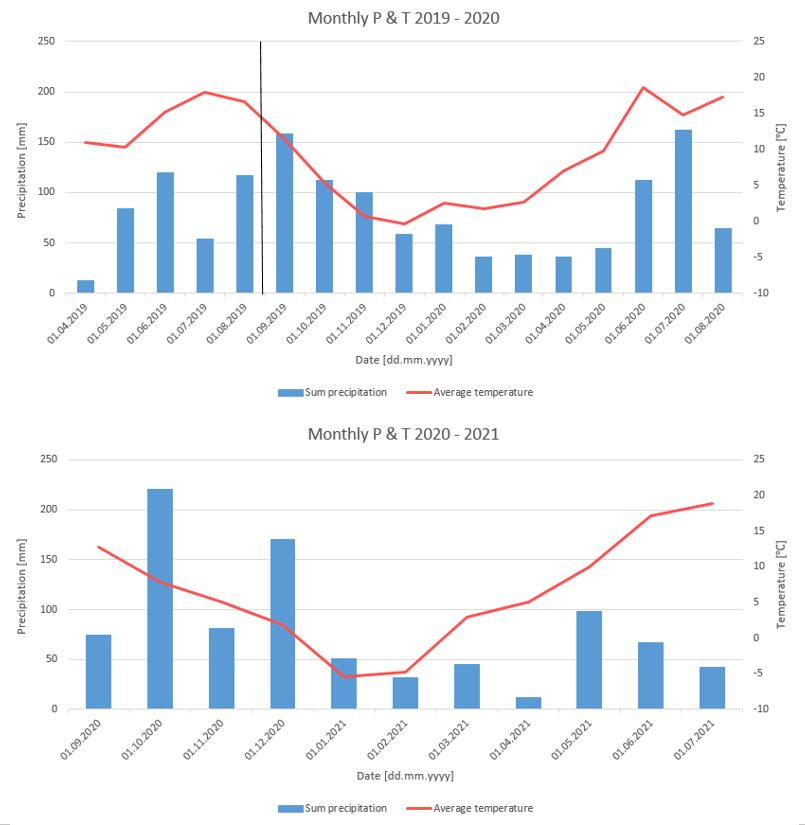 Setningspotensiale
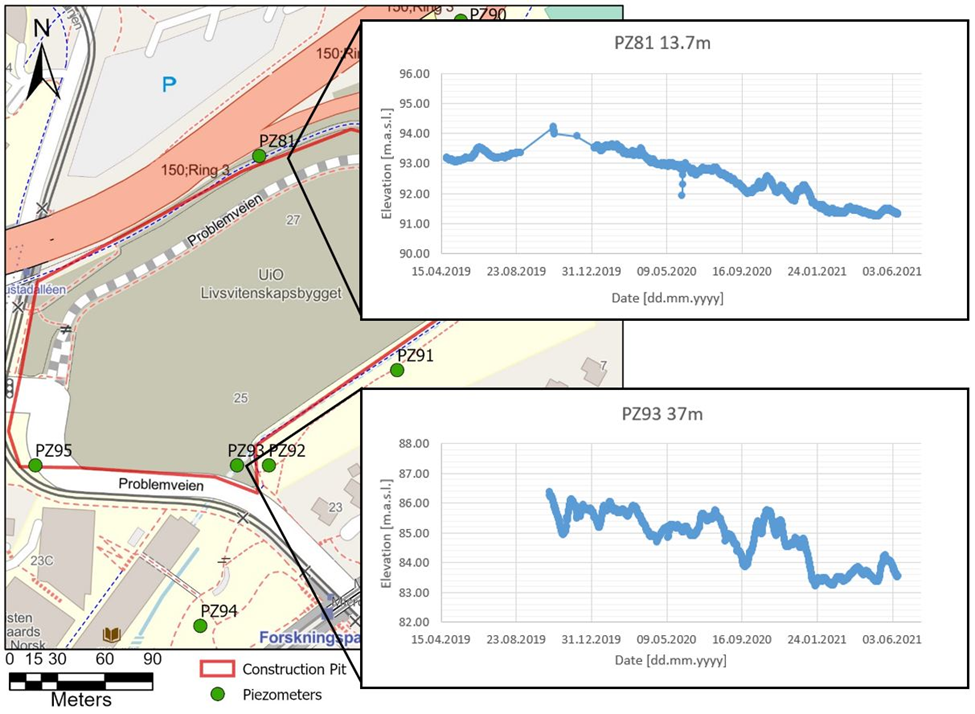 Lengste avstand fra spunt til poretrykksmåler er 120m
Modifisert fra Karlsrud et al. (2015)
Fra 2019 – 2021:
∆h i PZ81 er -1,55 m ≈ -3 mm setning

∆h i PZ93 er -1,62 m ≈ -9 mm setning

Utviklingen i poretrykket for området kan ta flere tiår
Konklusjon
Referanser
Braaten, A., Baardvik, G., Vik, A. & Brendbekken, G. (2004). Observerte effekter på poretrykk på grunn av omfattende fundamenteringsarbeider i dyp utgraving i leire. (q624.131.3 JBV Geo). Jernbaneverket.
Freeze, R. A. & Cherry, J. A. (1979). Groundwater. Prentice-Hall Inc., New Jersey.
Karlsrud, K., Langford, J., Lande, E. J., Baardvik, G. & NGI. (2015).Vurdering av skader og deformasjoner knyttet til utførelse av stagforankring og borede peler i byggegroper (Begrens Skade DP 1+2.4). Norges Geotekniske Institutt.
Langford, J., Lande, E. J., Sandene, T., Kahlstrøm, M., Nadim, F., Norén-Cosgriff, K., ... & Formreide, R. (2021, April). BegrensSkade II–REMEDY–Risk Reduction of Groundwork Damage: An Overview. In IOP Conference Series: Earth and Environmental Science (Vol. 710, No. 1, p. 012058). IOP Publishing.
Morris, D. A. & Johnson, A. I. (1967). Summary of hydrologic and physical properties of rock and soil materials, as analyzed by the hydrologic laboratory of the us geological survey, 1948-60 (tech. rep.). US Government Printing Office.
Piciullo, L., Ritter, S., Lysdahl, A. O. K., Langford, J. & Nadim, F. (2021). Assessment of building damage due to excavation-induced displacements: The gibv method. Tunnelling and Underground Space Technology,108, 103673.
Tuttle, K. J. (2020). Hydrogeologisk prosjektering. Hydrogeologisk modellering av ulike scenarioer av tettetiltak for byggegropen mot grunnvannslekkasjer (NO-RIG-20-39).
Takk for oppmerksomheten
Takk til Norconsult AS, Statsbygg og Grunnteknikk AS for tilgang på data til oppgaven og for muligheten for å dra på befaring under arbeidet